Næringslivet har miljøansvar
Innspillkonferanse 18. juni 2015, Oslo.
Per Roskifte, konserndirektør kommunikasjon
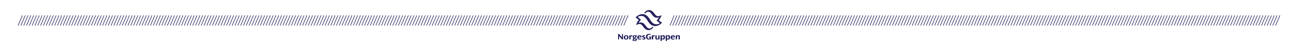 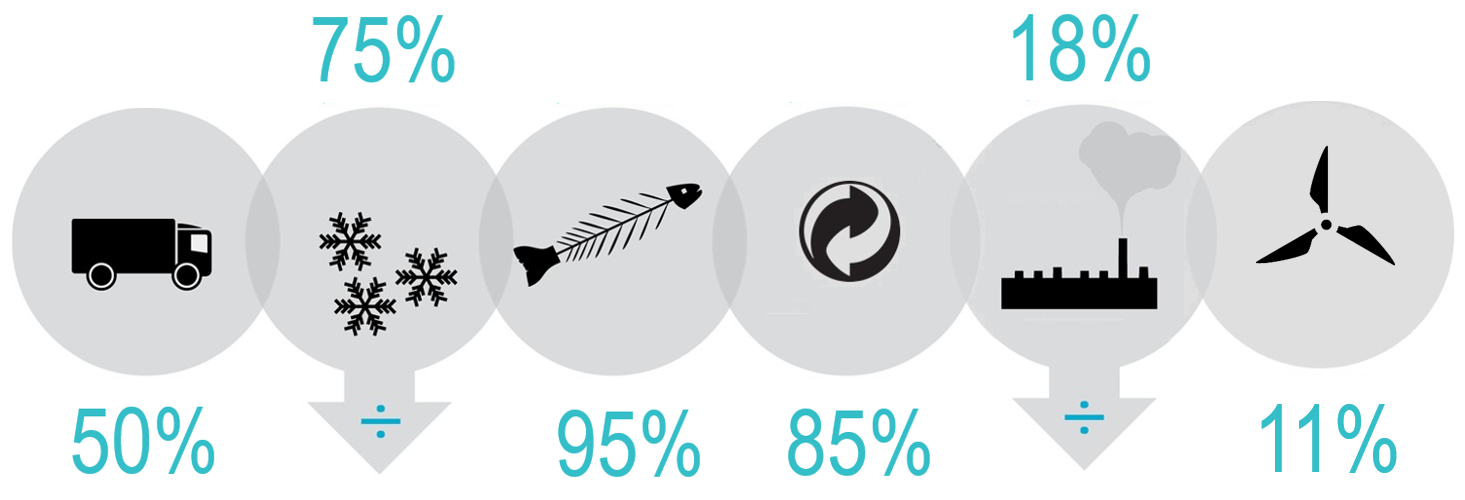 VÅRE KLIMAMÅL FOR 2015-2020*NorgesGruppens ambisjon er å bli bærekraftig og klimanøytrale
Reduksjon av utslipp 
av HFK-gasser
Fornybart drivstoff i distribusjonen
Energi-
effektivisering
Egenprodusert fornybar energi
Andel matavfall til biogass-produksjon
Kildesortering
+
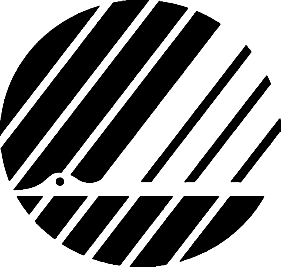 Sertifiserte produkter
15%
12%
*med 2010 som basisår
Presentasjon av NorgesGruppen
Vårt ansvar inkluderer også kasting av mat
MATSENTRAL OG VELDEDIGHET
FORBRUKERFOKUS
NEDPRISING
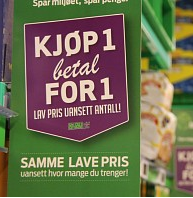 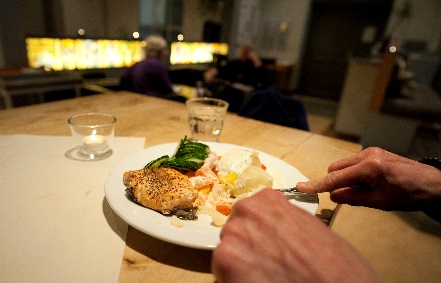 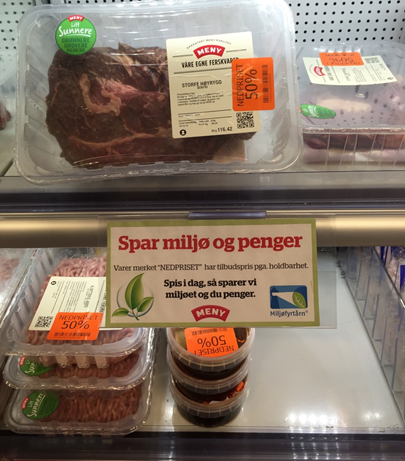 Presentasjon av NorgesGruppen
Matavfall  biogass  drivstoff
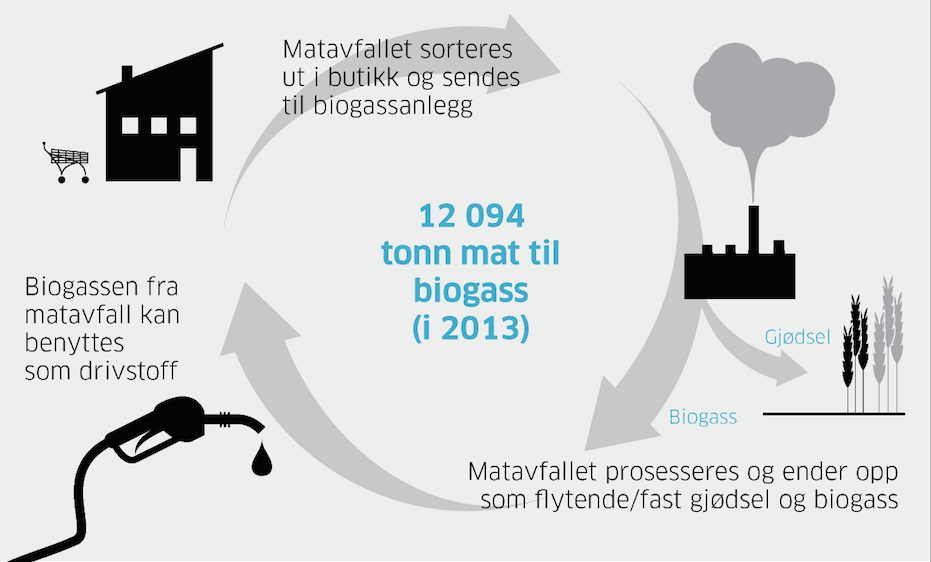 11 072 tonn matavfall til biogass i 2014
Presentasjon av NorgesGruppen
4
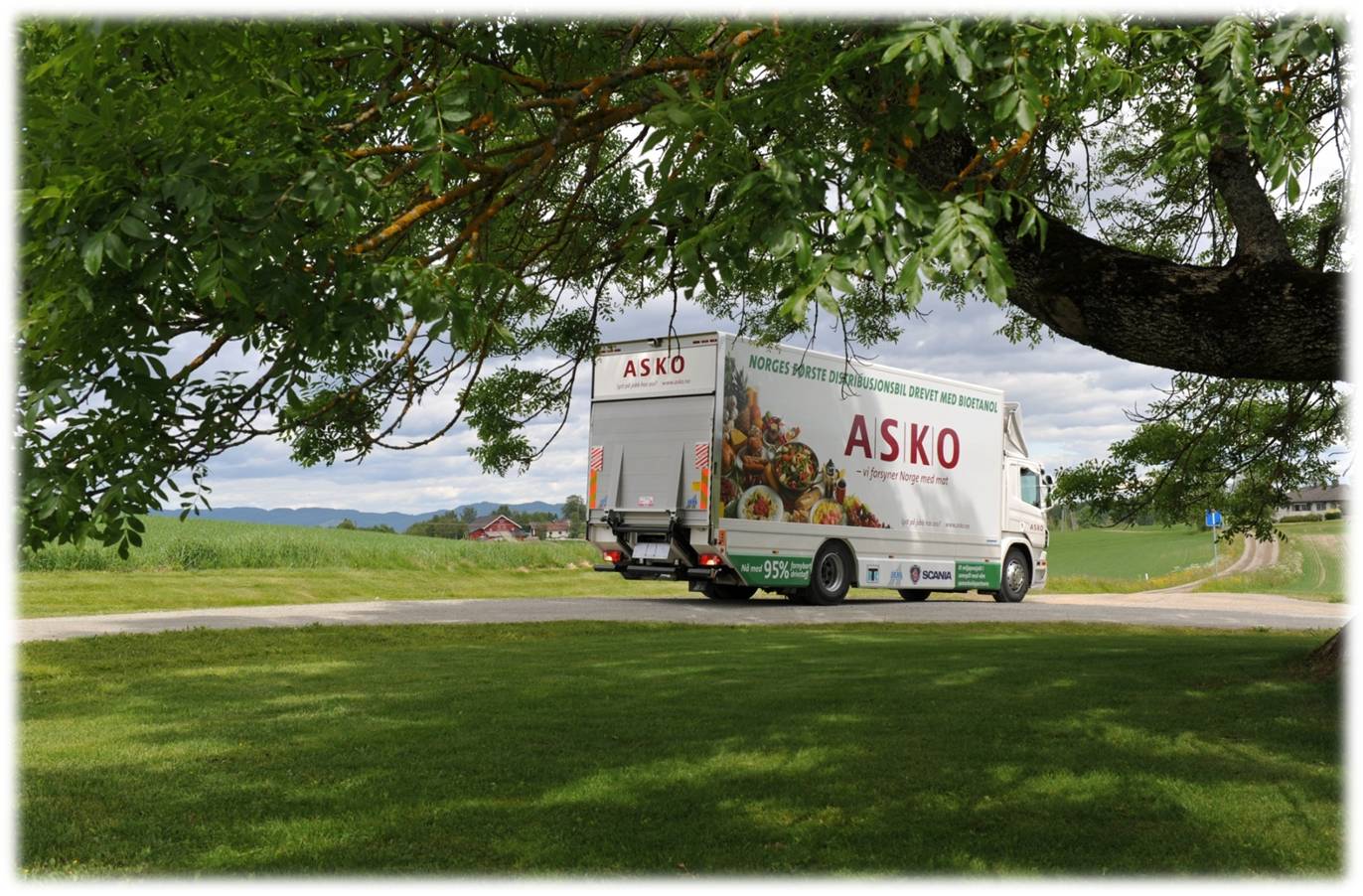 40
Bioetanolbiler
5
Gassbiler
150
Lastebiler på biodiesel
Presentasjon av NorgesGruppen
5
Miljøprodukter
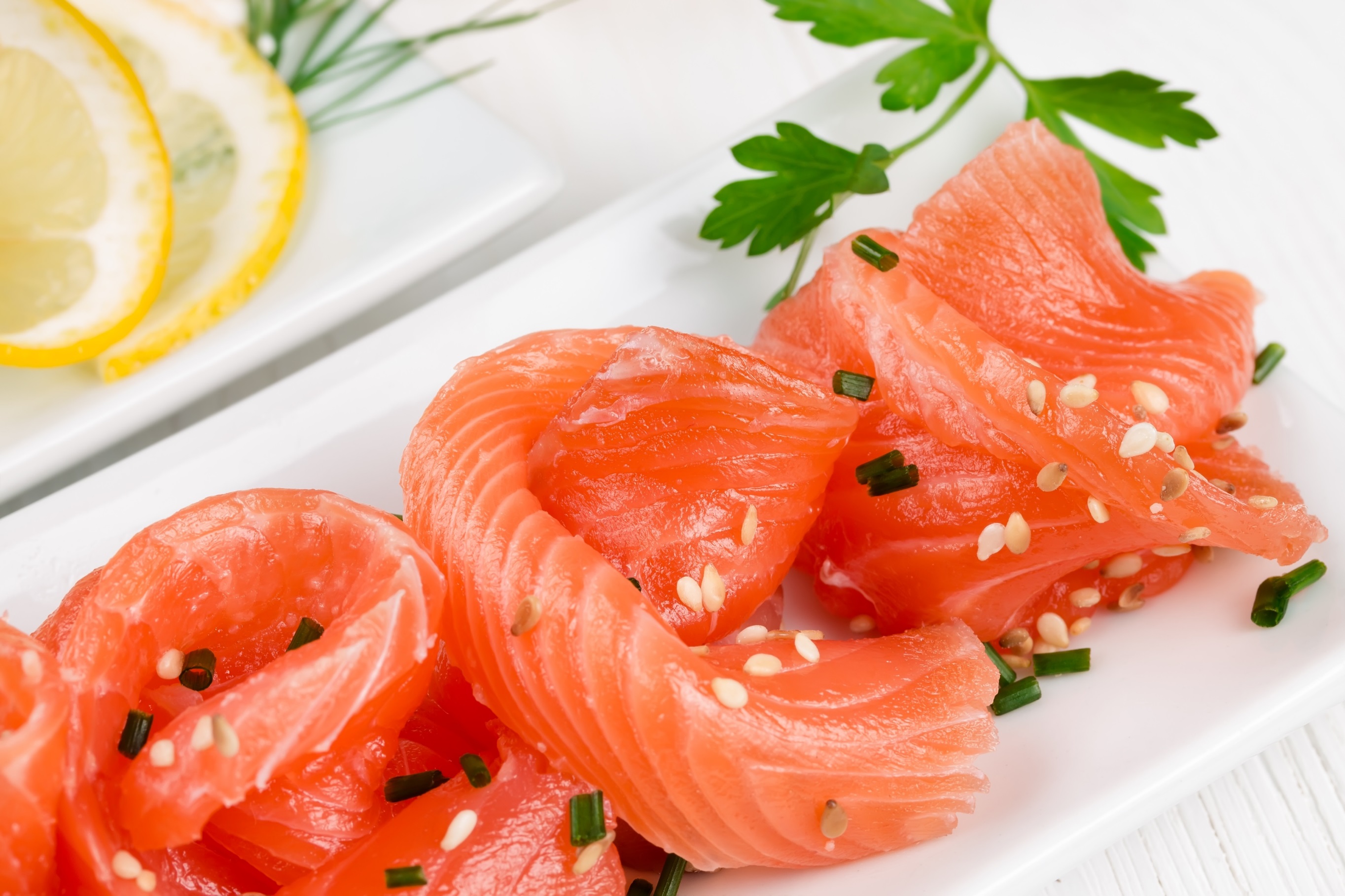 60 %
Økning i salg av 
fersk fisk på KIWI
Vi vil bidra til at forbrukerne kan velge produkter med lav miljøbelastning
Strategi for etikk og miljø i verdikjeden
Minimum 15 % årlig omsetningsvekst på relevante sertifiserte produkter
Redusere klimapåvirkning grunnet avskoging
Fortsatt fokus på å rydde i eget hus først
Gjennomføre tiltak på egne merkevarer
Samle kunnskap og utvikle klare forventninger for påvirkning og samarbeid med merkevareleverandører
Fokusområder inkluderer: 
Palmeolje og fiskeoljer
Fisk og skalldyr
Kjemikalier
Emballasje
Fôr
Samfunnsrapport og seminar 15. januar 2013
Vi etterlyser en grønnere politikk som tar i bruk pisk og gulrot
Bioenergi
Avfall
Landsdekkende infrastruktur for biodrivstoff
Ønsker en sterk norsk bioøkonomisektor, med landbruk og fiskeri i sentrum
Nasjonalt krav til sortering av avfall
Støtte til biogassanlegg
Stramme inn materialgjenvinningsmål
Øke kostnaden for restavfall
Fjerne grunnavgiften for gjenvinningsflasker- og bokser
Presentasjon av NorgesGruppen
7
NorgesGruppen...
...erkjenner ansvar
...tar grønne grep
...sier JA til grønn tvang
Presentasjon av NorgesGruppen
8